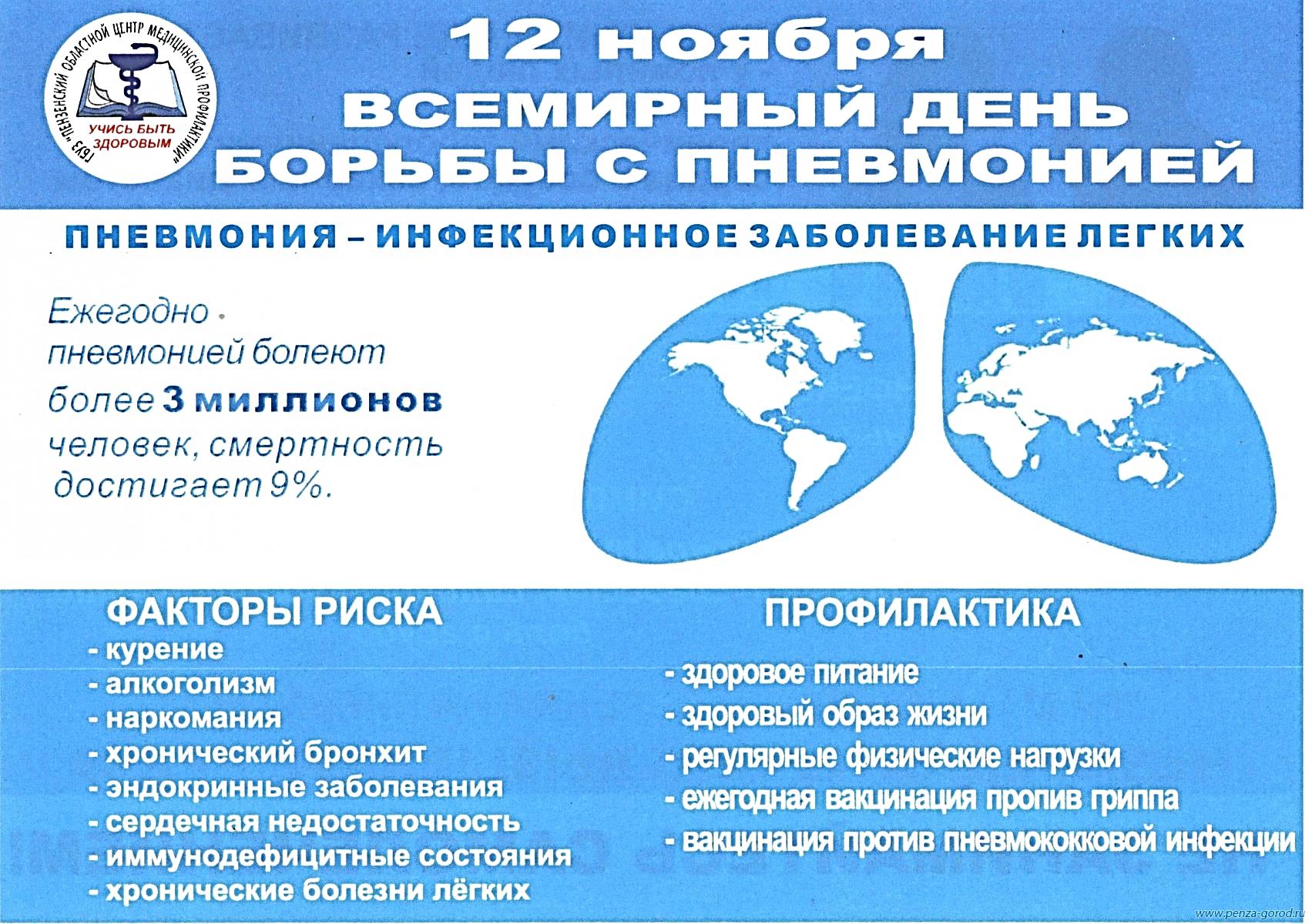 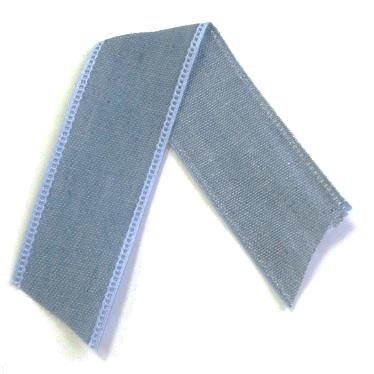 Пневмония  это преимущественно инфекционное заболевание легочной ткани. Когда у человека возникает это заболевание, его альвеолы в легких наполняются микроорганизмами, жидкостью, из-за чего нарушается нормальная дыхательная функция.
История изучения пневмонии 
Это заболевание было описано еще Гиппократом в IV веке до н. э. 
Маймониди (1138-1204 гг.) описал симптомы пневмонии. Это описание было очень похоже на те, которые сейчас дают в современных учебниках. 
В 1761 году Ауэнбруггер обосновал методику аускультации  (выслушивания) легких.
В 1875 году Эдвин Клебс впервые выявил бактерии в дыхательных путях пациента, умершего от пневмонии.
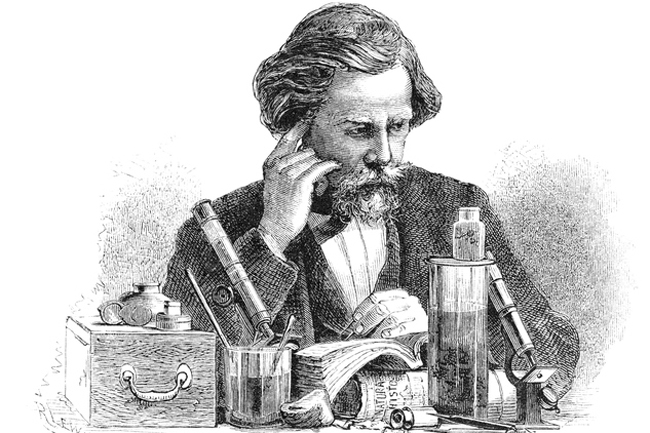 Причинами развития пневмонии  
бактерии (Streptococcus pneumoniae,Haemophilus influenza и Mycoplasma pneumonia);
 вирусы (риновирусы, коронавирусы, грипп); 
грибки (чаще у больных с ослабленным иммунитетом) 

Симптомы пневмонии 
Больного при наличии воспаления легких могут беспокоить:
 повышение температуры тела, 
озноб, 
потливость,
 боль в грудной клетке,
 кашель, 
одышка.
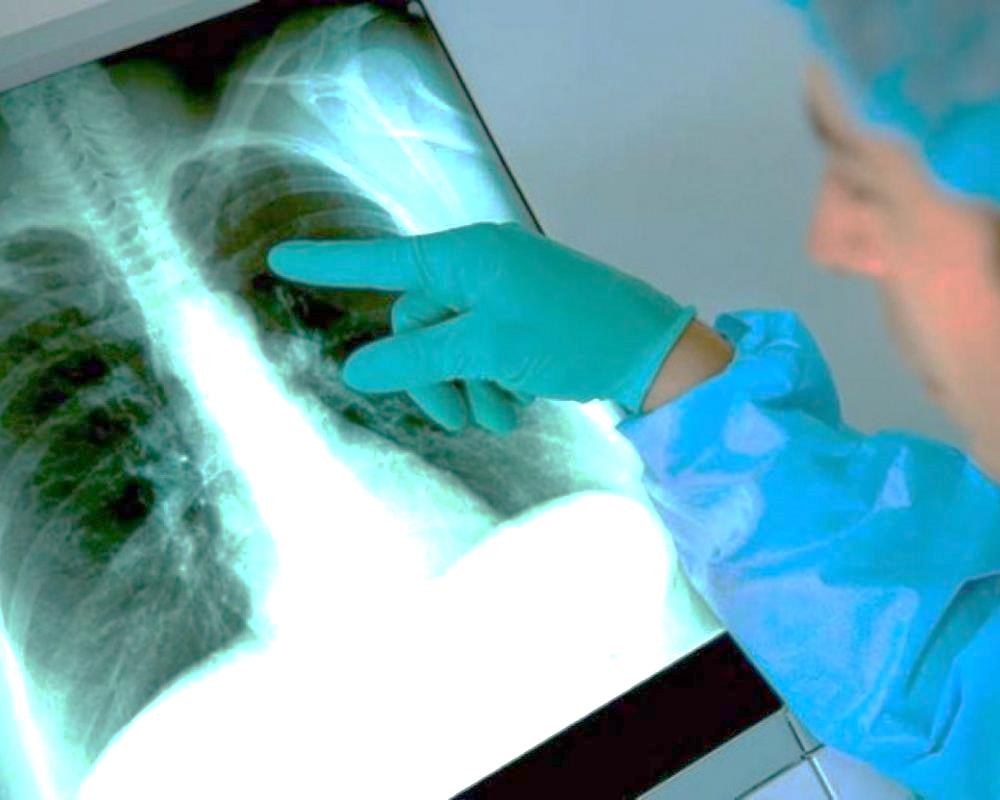 Тройка лидеров среди причин смерти у взрослых — сердечно-сосудистые заболевания, онкология и травмы (в зависимости от страны они могут меняться местами, но им всегда принадлежит «пьедестал»). 
Однако главная причина детской смертности едина для всего мира: это пневмония. Каждый год от нее погибает 1,1 миллиона детей в возрасте до 5 лет — это больше детских жизней, чем вместе губят СПИД, корь и малярия. 
У детей раннего возраста (до 1 года) пневмония часто имеет нетипичное течение: ее первые симптомы проходят незаметно, а затем следует ураганное развитие. 
Это одна из причин того, что всего 30 % больных пневмонией детей получают правильное лечение.
ПРОФИЛАКТИКА
Учитывая сложность лечения больничных и вирусных пневмоний и трудности диагностики у детей раннего возраста, основные усилия необходимо направлять на профилактику. 

На первое место нужно поставить вакцинацию против наиболее часто встречающихся возбудителей — это пневмококк и гемофильная палочка. Такую прививку можно делать не только детям: другие группы риска по пневмонии — это пожилые и люди, страдающие хроническими заболеваниями дыхательной системы, сахарным диабетом, иммунодефицитными состояниями.
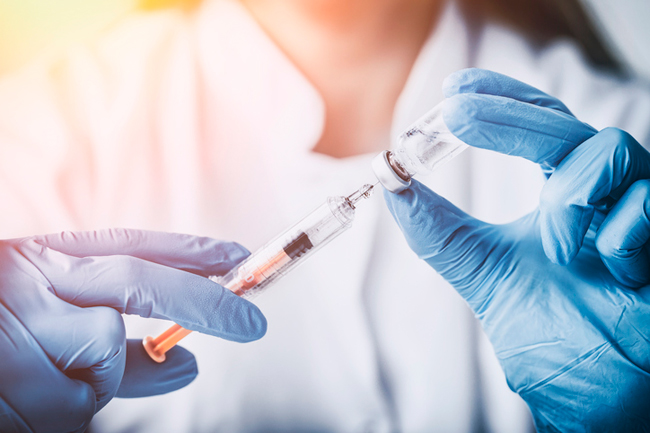 Есть у профилактики пневмонии по ВОЗ и более крупные, стратегические цели, вклад в достижение которых может внести каждый из нас. Это борьба с загрязнением воздуха — как в помещениях, так и на улице — и отказ от курения. Неслучайно символом Всемирного дня борьбы с пневмонией стали… голубые джинсы. Их цвет означает чистое голубое небо, под которым должны жить здоровые дети.
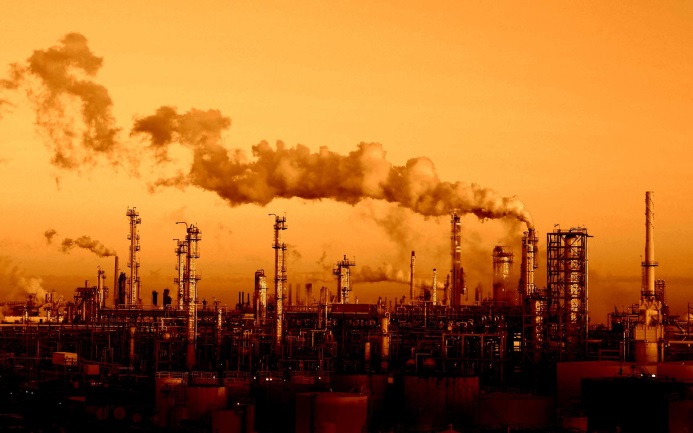 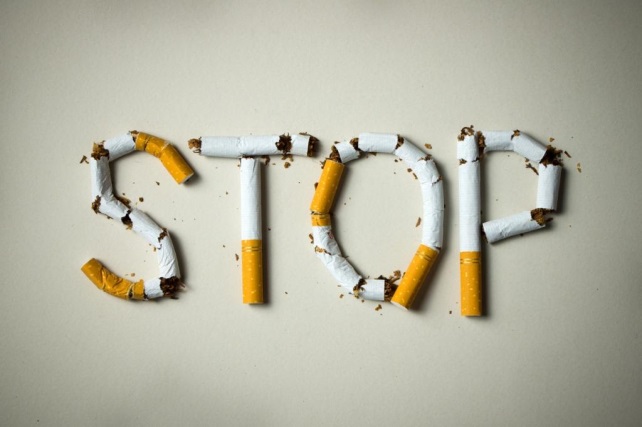 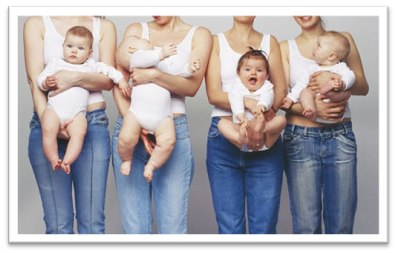 Поддержи… надень голубые джинсы и белую футболку